CASE STUDY 
MetroHealth
GOALS
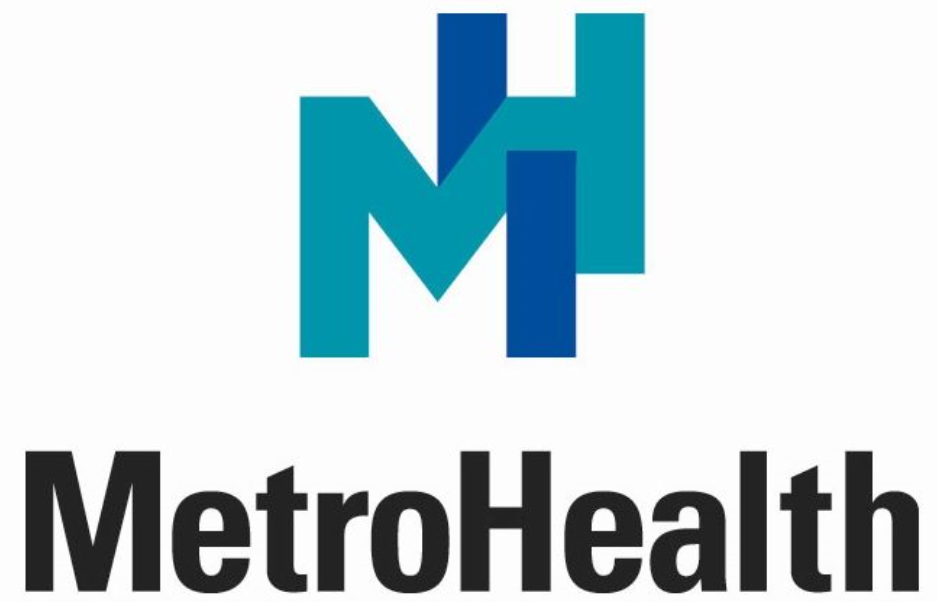 Provide real-time feedback to improve the relevancy of experience data 
Embrace performance transparency to connect with consumers 
Identify the root cause of operational and service issues
OUTCOMES
2 FTEs
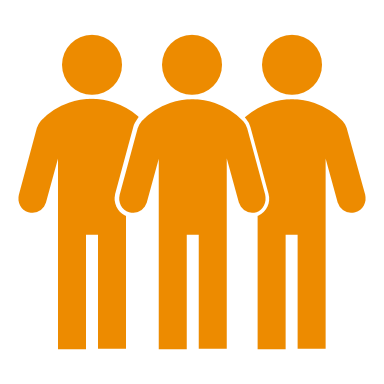 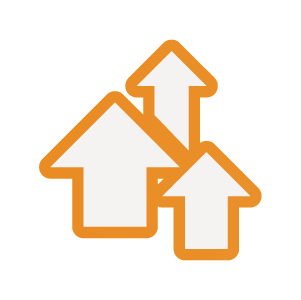 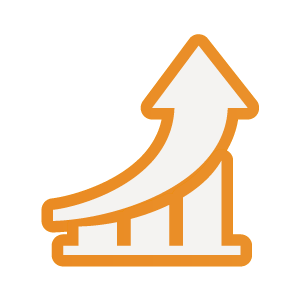 19%
$20M
Re-reassigned to serve as improvement resources
increase in web traffic, 1st in SEO
Prevented outmigration in the Cleveland market
“Moving to NRC Health has been a game-changer.”
Dr. Sara Laskey, Chief Experience Officer